Year 1 Phonics workshop
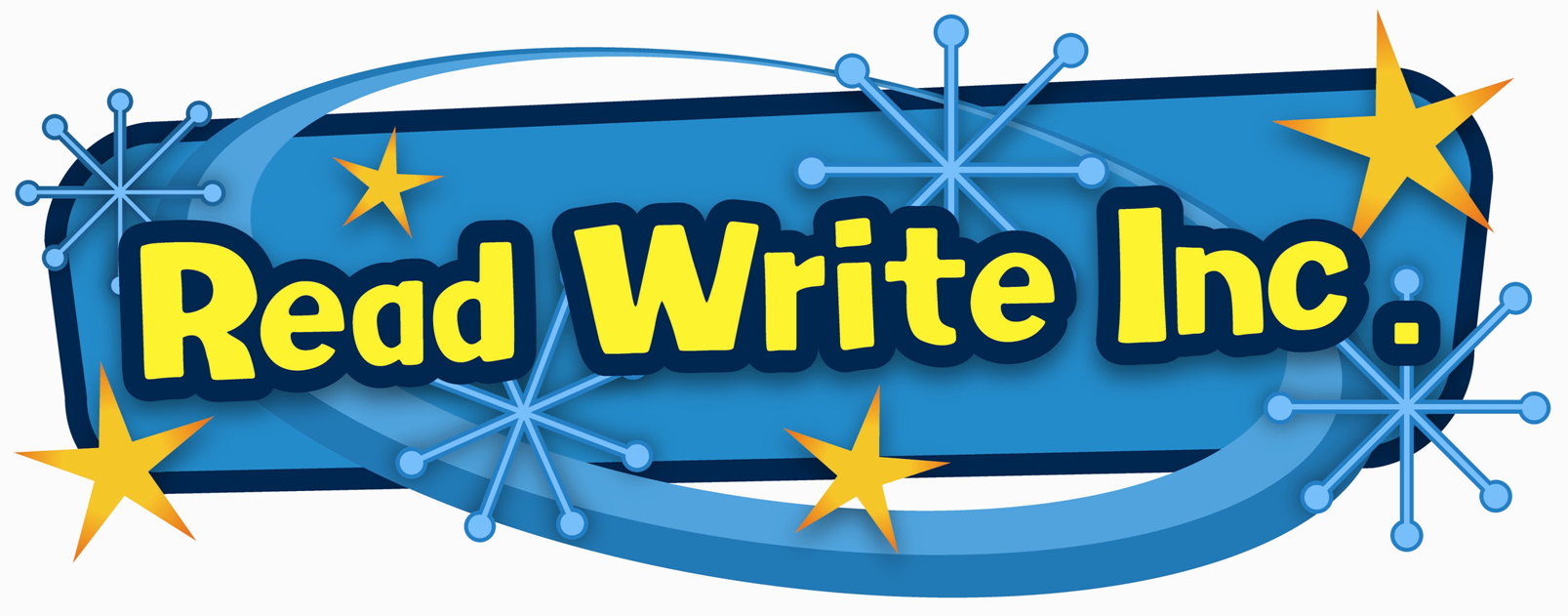 What is phonics?
Phonics is the system of sounds we use to work out what words say and how to spell them 

It’s the same as ‘sounding out’.  In school we call it ‘Fred talk'

44 sounds (lots of ways to make these sounds)
[Speaker Notes: Phonics is the system of sounds we use to work out what words say and how to spell them
Give example – c-a-t b-a-th 
You may have heard of ‘sounding out’ to help children decipher words
Unfortunately there are more sounds than letters in the alphabet and in the English language there are 44 sounds to learn so it’s not surprising some children find it difficult at first!]
Reading
There are several parts to reading:
Book behaviours
Enjoyment
Comprehension (understanding)
Decoding – we use phonics for this part
Almost all weaker readers have difficulty in blending sounds from letters to make words. Almost all good readers do this well.
We cannot read fluently until we read accurately, and this depends on accurate use of the information conveyed by letters. 
    Skilled, fluent readers do not guess.
Why Read Write Inc ?
Read Write Inc. Phonics is a complete literacy programme, for 3 to 7 year-olds learning to read and write. Although reading is taught using synthetic phonics, the programme is so much more than that. It covers all of the new National Curriculum requirements for language and literacy.
https://www.ruthmiskin.com/en/find-out-    more/parents/
How do we teach RWInc?
We teach a systematic approach:
Sounds in order
How to blend these sounds together to read words
How to read RWInc books with these sounds in
How do we teach the sounds?
the hook (the memorable picture)
My turn, your turn – the sound
how to write the sound (the handwriting phrase)
 
We recap sounds taught so far until there are several known quickly

We teach blending for reading and writing words
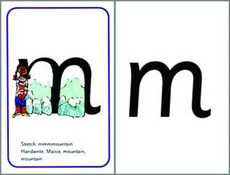 Blending
When we initially learn to read we say each sound in a word and then blend or squash the sounds together to read the word.
In most preschools children will have been shown how to aurally blend the sounds in words. In FS2 children learn and consolidate this
Fred talk
This is the RWInc term for segmenting the sounds in words. 
Fred the frog uses ‘Fred talk’ , the children are asked to aurally blend the sounds to make meaning from the ‘Fred talk’.
Once the children are able to independently ‘Fred talk’ they can work out how to spell a word.
Fred talking is separating the sounds in the words, not the letters.
Fred talk
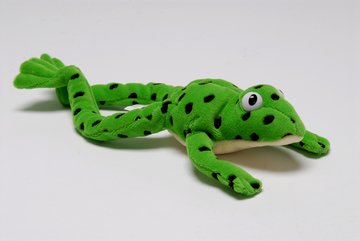 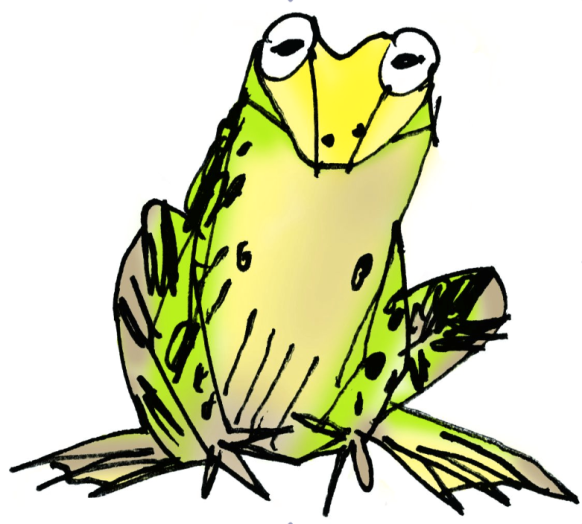 cat                 c – a – t
[Speaker Notes: After we’ve learnt the memory phrase and the letters which make that sound we learn to Fred talk words with that sound in. This is Fred. In RWInc he helps children to focus and learn to blend. He can only talk in ‘Fred talk’ or sound out. So he can only say c-a-t not cat. But we are teaching him. When we orally blend I tell the children the word in Fred has told me and they squash those sounds together and blend them into a word. For example…]
Green word cards
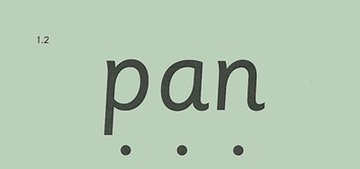 Fred talk
[Speaker Notes: Then we are ready to read words. This is a green word card and the children learn that when its on green and has the sound buttons underneath they know they need to Fred talk it. Either because it has new sounds or we need to show off our Fred talk. Example of pressing sound buttons and reading word with longer Set 2 example.]
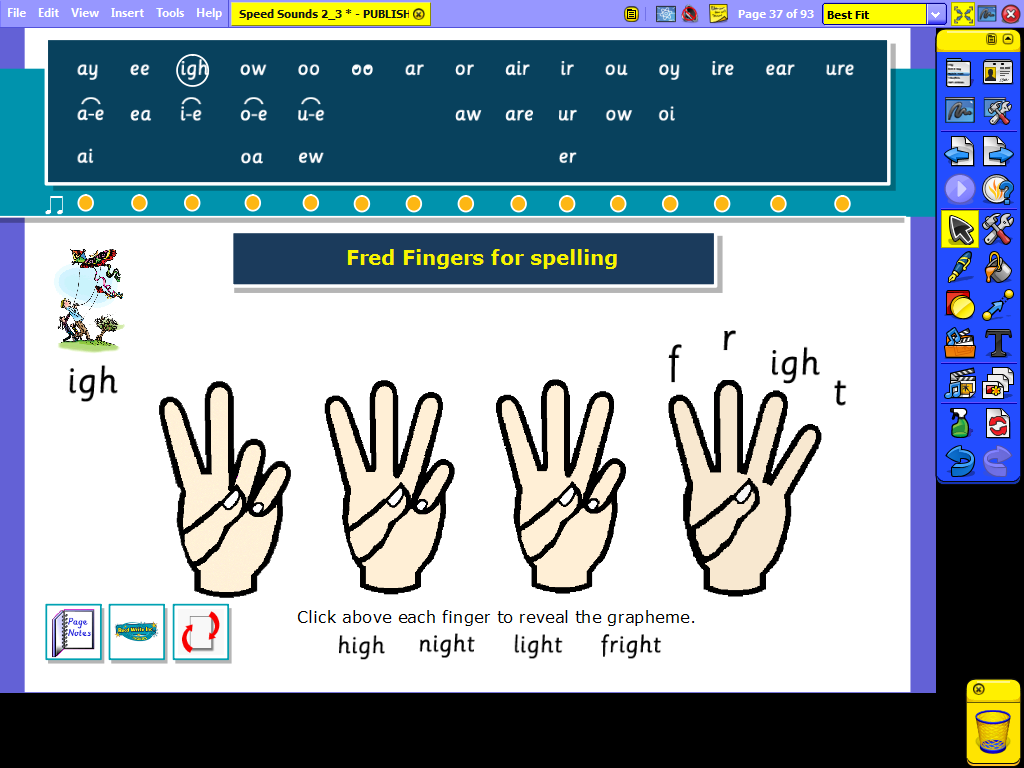 Fred fingers
Writing
[Speaker Notes: We learn to write words by using Fred fingers. When we do Fred fingers we think about how many sounds are in a word, put that many sounds on one hand, palms facing the person reading and a pointing finger on the other. Then we press those sounds onto our fingers, like this. Then we Fred talk as we write the word.]
After secure with set 1 
sounds we learn…
Set 2 and set 3 sounds
Digraphs = special friends = 2 letters,1 sound
Trigraphs = special friends = 3 letters,1 sound
[Speaker Notes: Together these make the simple speed sounds chart. This has at least one way to spell most sounds and can be used to remind us of the sounds, used for writing and checking we know them.]
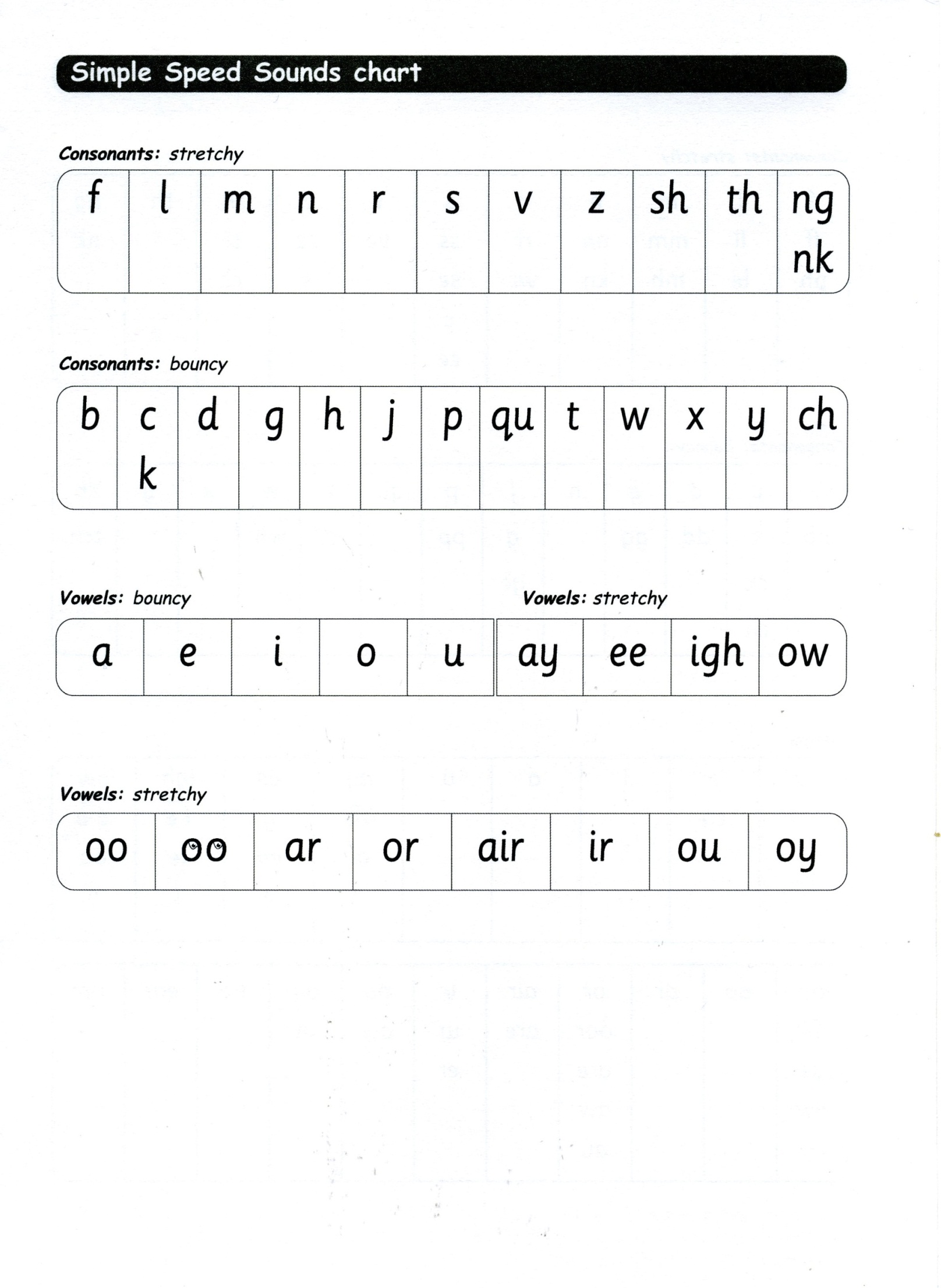 Set 2 sounds
[Speaker Notes: Most children in Year 1 should now be secure with these sounds and using in their writing]
Set 3 sounds
ea  oi  a-e  i-e  o-e  u-e  aw  ur  

er  ow  ai  oa  ew  ire  ear  ure
[Speaker Notes: Set 3 sounds  - magic ‘e’  and split digraphs, alternative grapheme.  E.h ow/ow
Some children are learning these sounds now at this point in year 1 and applying to writing]
Alternative graphemes
ay   - pay
ai    - snail 
a-e  - snake
ey   - grey
eigh - eight
Sound cards
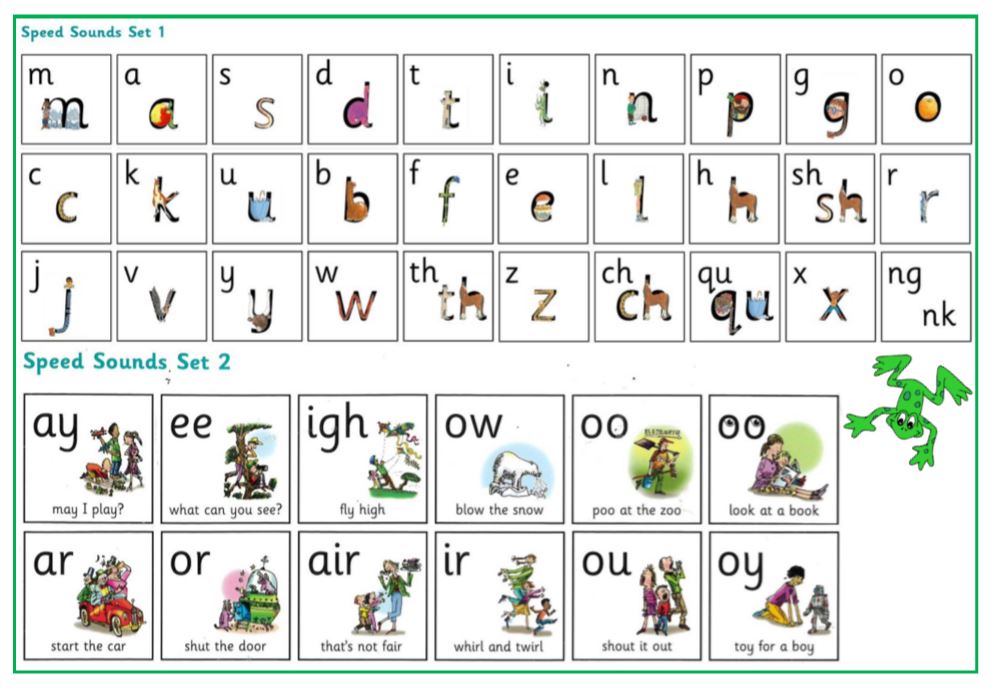 Common exception words
Red Words
Can’t be sounded out (you can’t Fred a red)
Need to be recognised and spelt
Introduced in RWI and class phonics and spellings (weekly homework task)
the
Common exception words
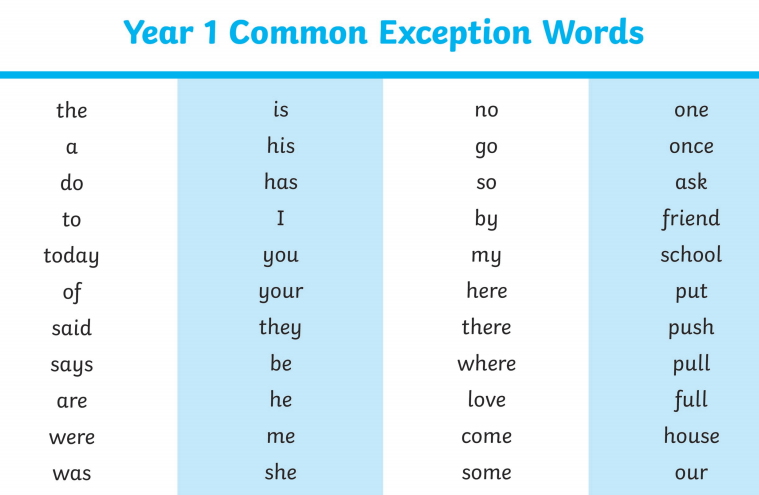 Reading at home
RWI book (changed each Thursday)                  Bug club online (to be used to  
                                      access 2nd reading book each week)
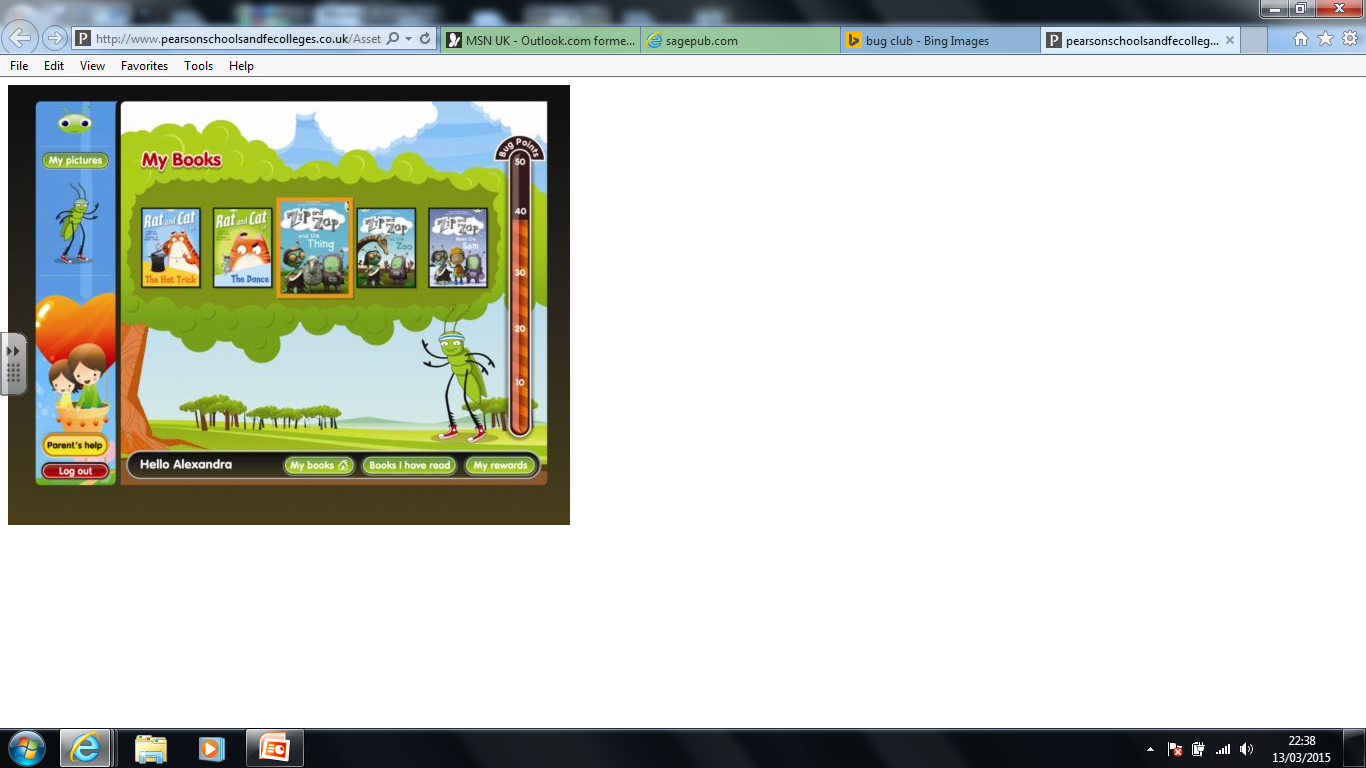 Bug Club
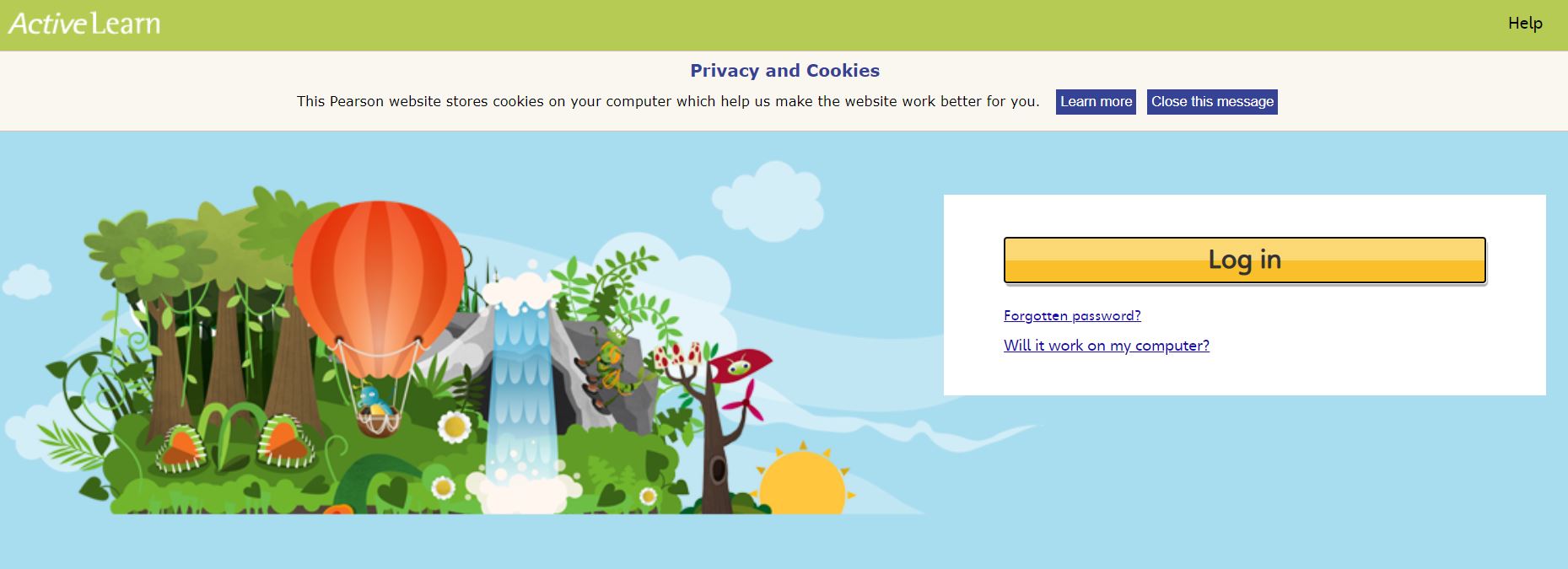 Bug Club
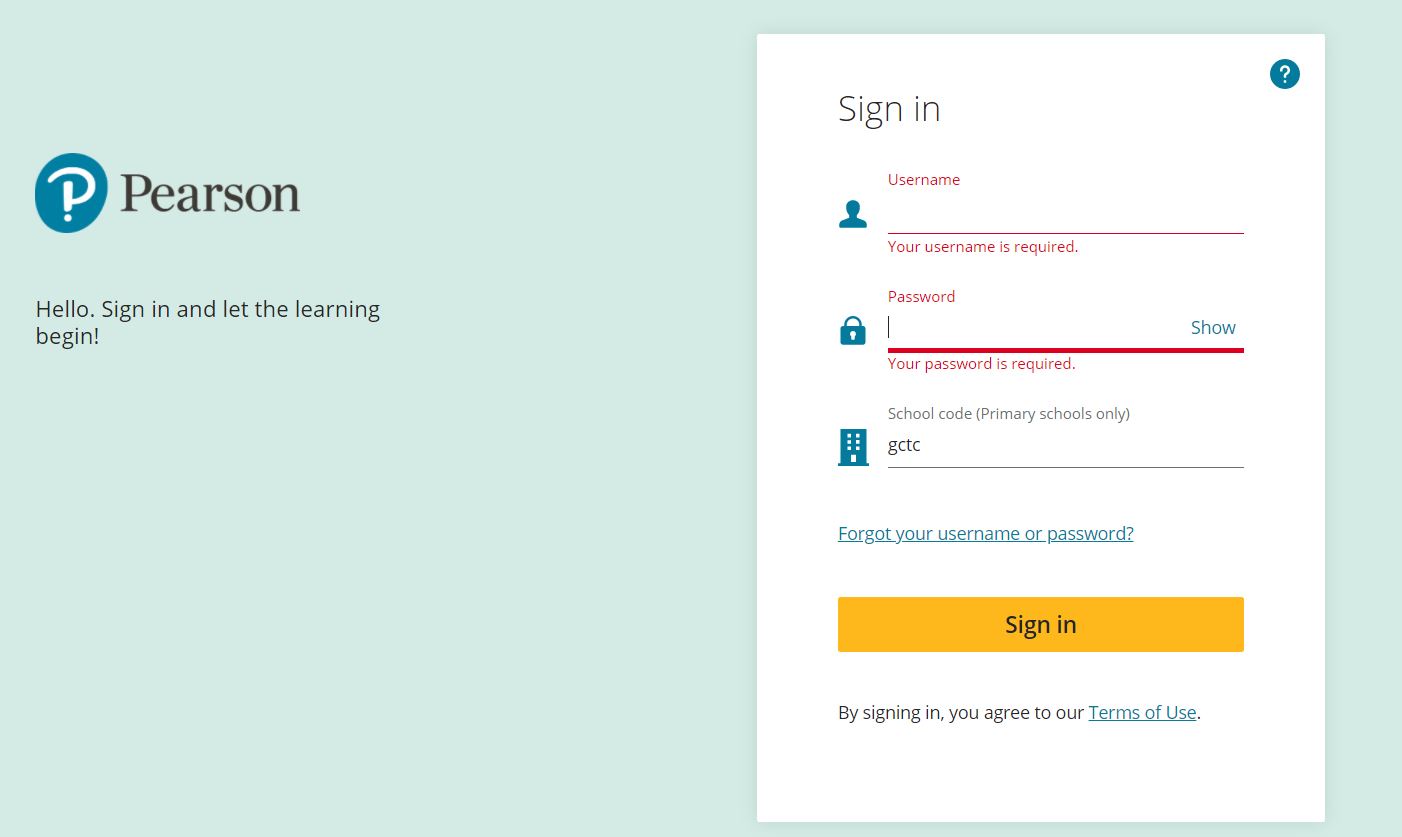 Bug Club
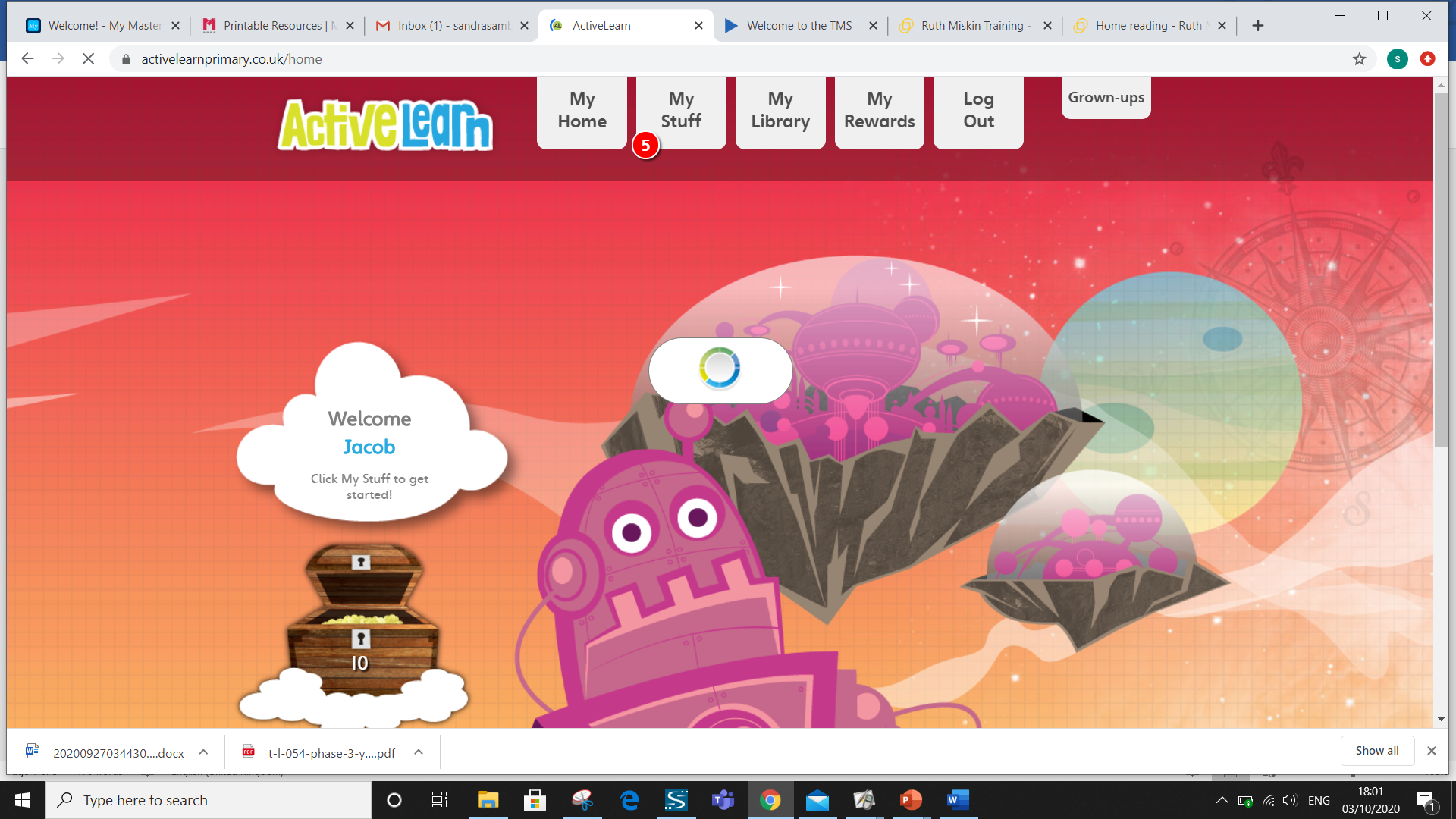 Bug ClubLogins remain the same as those issued in FS2Read one book each week 2-3 times to develop fluency and comprehensionIf you run out please email us
Reading comprehension
Year 2’s big focus
Book activities refer to text
Understanding
Inference
Reasoning
Helping your child at home
IT IS SOOOOOOO VALUABLE
All reading counts!

Books – fiction and non-fiction, leaflets, comics, magazines, newspapers, signs, maps, recipes, instructions, e-books, web pages, cereal boxes, other packaging, red word cards, green word cards, school book banded books, RWInc home readers, shopping list, poetry, jokes, bible, prayers .... 

.
Helping your child at home
Little and often
Learning to read is a key skill needed to access the world around them and in particular learning. 

However very important that they enjoy it – try and foster a lifelong love of reading.
Reading for pleasure
This sometimes means reading to them – letting them access stories with more interest and a higher vocabulary than they can read. 

Allow children to choose
Ask open questions
Allow them to make links and defer from the story
Get it ‘wrong’ –  - they’ll soon tell you!
Online fun reading  activities:
http://www.phonicsplay.co.uk/Phase4Menu.htm

http://www.bbc.co.uk/cbeebies/shows/alphablocks 

https://phonicsplaycomics.co.uk/comics.html
Year  1 phonicscreening
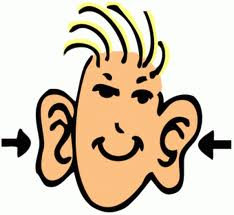 Why Year 1?
All pupils in Y1 will complete the check 

The check will take place the week commencing 7th June 2021

It will be administered by a teacher on a 1:1 basis

You will be told if your child has met the expected standard with the end of year report. 

Their score will be reported to the LA, then government
Examples
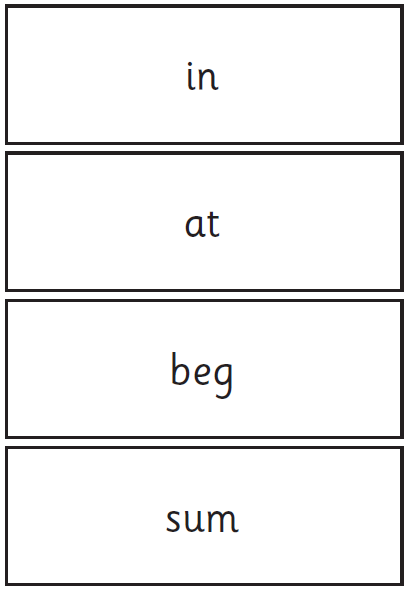 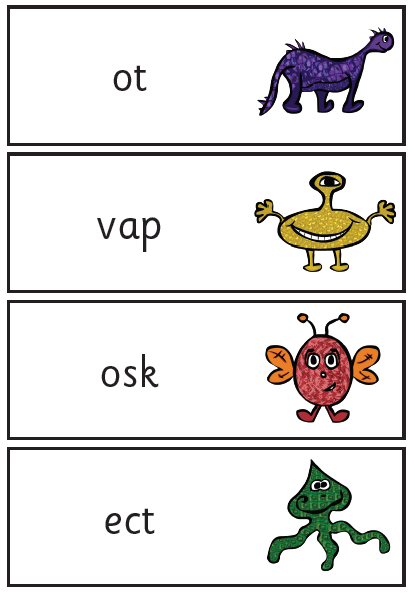 2012
[Speaker Notes: Show 2012 test too.]
Class Phonics  and spellings/reading
Term 1 - Common exception words sent home to read
From Term 2  - we will begin uploading spellings  
    (to the class page) linked to the 2 new set 2 or 
    set 3 sounds each week 
Everyone exposed to sounds regardless of RWI level
Games
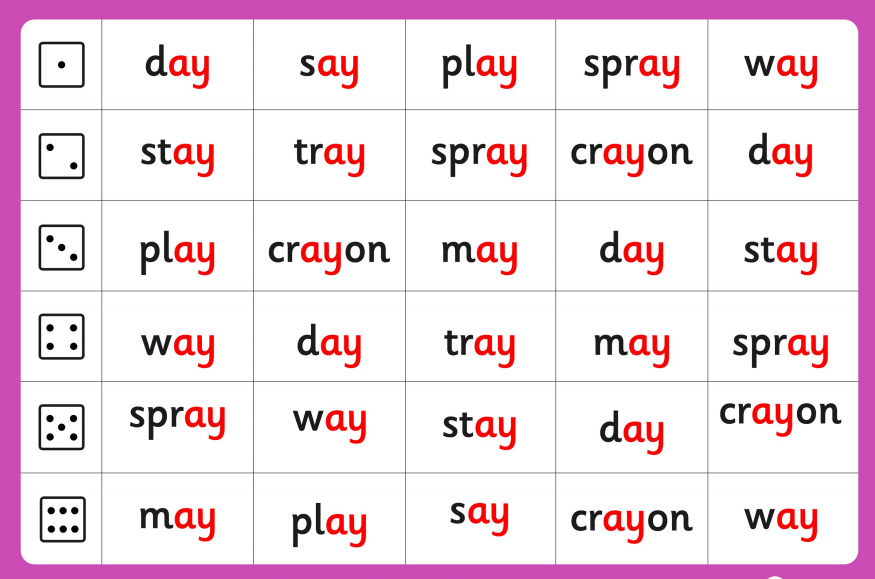 Questions

Please email us if you have any queries